Accreditation Self-Study
Town Hall
Spring 2017
Andrew LaManque, Ph.D.
Paul Starer
College Accreditation Activities
Development of the
Institutional Self Evaluation Report (ISER)
Standards team meetings, Spring 2016 & Fall 2016

Accreditation Leadership Summit, November 2016

Drafting Winter Quarter, 2017

Sharing Draft with Campus Community, Spring 2017

To Board in June

Site Visit October 2017
2
Purpose of Accreditation
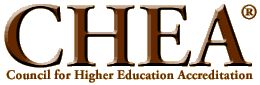 Source: Adapted from www.chea.org
2
Educational Master Plan
Overarching Goals
Equity—Create a culture of equity that promotes student success, particularly for underserved students. 

Community—Strengthen a sense of community and commitment to the College's mission; expand participation from all constituents in shared governance.

Improvement and Stewardship of Resources—Recognize and support a campus culture that values ongoing improvement and stewardship of resources.
4
SHEA
Annual Goals
Sunnyvale/Enrollment

Hispanic Serving Institution

Equity

Accreditation
5
Self-Study Highlights
New Mission Statement
Believing a well-educated population is essential to sustaining and enhancing a democratic society, Foothill College offers programs and services that empower students to achieve their goals as members of the workforce, as future students, and as global citizens. We work to obtain equity in achievement of student outcomes for all California student populations, and are guided by our core values of honesty, integrity, trust, openness, transparency, forgiveness, and sustainability.
Foothill College offers associate degrees and certificates in multiple disciplines and a baccalaureate degree in dental hygiene.
6
Self-Study Highlights
Standard I.B.5
“The institution assesses accomplishment of its mission through program review and evaluation of goals and objectives, student learning outcomes, and student achievement.” 

An example of the program review cycle can be seen in the Spanish program review, which identified faculty staffing shortfalls due to a drop in enrollment and highlighted a need for additional faculty support to address declines in enrollment.
7
Self-Study Highlights
Dental Hygiene BS
Standard II.A.1
“All instructional programs, regardless of location or means of delivery, including distance education and correspondence education, are offered in fields of study consistent with the institution’s mission…”

In response to changing educational demands in the field, Dental Hygiene faculty at Foothill applied to be one of the pilot program colleges in California to offer a Bachelor degree. In May 2015 the ACCJC accepted Foothill’s substantive change proposal for a Bachelor of Science in Dental Hygiene. The college admitted its first cohort of students to this program in the Fall 2016.
8
Self-Study Highlights
Standard IV.A.3
“Administrators and faculty, through policy and procedures, have a substantive and clearly defined role in institutional governance and exercise a substantial voice in institutional policies, planning, and budget that relate to their areas of responsibility and expertise.”

“Board policy and administrative procedure set forth the substantive and clearly defined roles of administrators and faculty in institutional governance and ensure their influence regarding institutional policies, planning, and budget that relate to their areas of responsibility and expertise.”
9
Quality Focus Essay - QFE
Development of the Quality Focus Essay (QFE)
Action projects—What Needs Improvement

Focused on student learning

Established goals, timeline, responsible individuals,
   assessment plan
10
Quality Focus Essay Topics
Create a new college participatory governance system that actively involves a majority of college employees and is recognized by learning and dialogue about how to achieve college goals

Develop more clearly defined educational pathways, resulting in reduced time for students to complete their goals
11
Improve Governance
Redesign participatory governance
One that allows deeper involvement, including:
Student voice
Standard meeting times for committees and department discussions
Meeting times when classes are not meeting
An examination of incentives to promote involvement
Development of service outcomes for the committees and a rubric for ongoing assessment
Create Online/Hybrid competency-based training 
Develop an online communication system 
Develop a mentoring system for participatory governance
Review and revise our Governance Handbook
12
Develop More Clearly Defined Educational Pathways
Develop and publish clear, structured academic program maps 
Develop one and two year scheduling plans
Offer additional faculty mentoring, student counseling, support and academic service 
Develop information systems and staffing support to track students’ progress
Develop reports to using student educational planning data
Review program requirements, starting with ADTs
Develop and implement a professional development plan
Collaborate with K-12 partners
13
Winter/Spring College Accreditation Activities
Completion of the
Institutional Self Evaluation Report (ISER)
Finalize draft document

Share with community

Present to board in June
14
All Things Accreditation
https://foothill.edu/president/accreditation.php
We Welcome Feedback
Through Governance or Directly
Acting Associate VP
Paul Starer, starerpaul@fhda.edu

Interim VP of Instruction & Standard IV
Andrew LaManque, lamanqueandrew@fhda.ed

Dir. Marketing & Standard I
Andrea Hanstein, hansteinandrea@fhda.ed

Academic Senate President & Standard II
Carolyn Holcroft: holcroftcarolyn@fhda.edu

Classified Senate President & Standard III
Erin Ortiz: ortizeerin@fhda.edu
16
Questions?
Q&A